Amatőrök a pályán
Rádióamatőr célú mikrohullámú adathálózat Magyarországon
Mit keresnek ott?
7/2015. (XI. 13.) NMHH rendelet alapján
430 MHz - 440 MHz (1000W)
1240 MHz - 1300 MHz (500W)
2300 MHz - 2450 MHz (150W)
5650 MHz - 5850 MHz (75W)
10 GHz - 10,5 GHz (75W)
24 GHz - 24,55 GHz (30W)
47 GHz - 47,2 GHz (30W)
76 GHz - 81,5 GHz (30W)
122,25 GHz - 123 GHz (30W)
134 GHz - 141 GHz (30W)
241 GHz - 248 GHz (30W)
Mi a Hamnet?
A High-speed Amateur Multimedia Network névből alkotott rövidítés.
2005-ben Salzburgból indult a kezdeményezés. 2008-ban kapta a Hamnet nevet. 2009-ben Németország is csatlakozott a rendszerhez.
Egy ehhez hasonló, ezzel kompatibilis rendszert hoztak létre rádióamatőrök Magyarországon.

A magyarországi projektet a Budapest Fővárosi Rádióamatőr Klub szervezi.
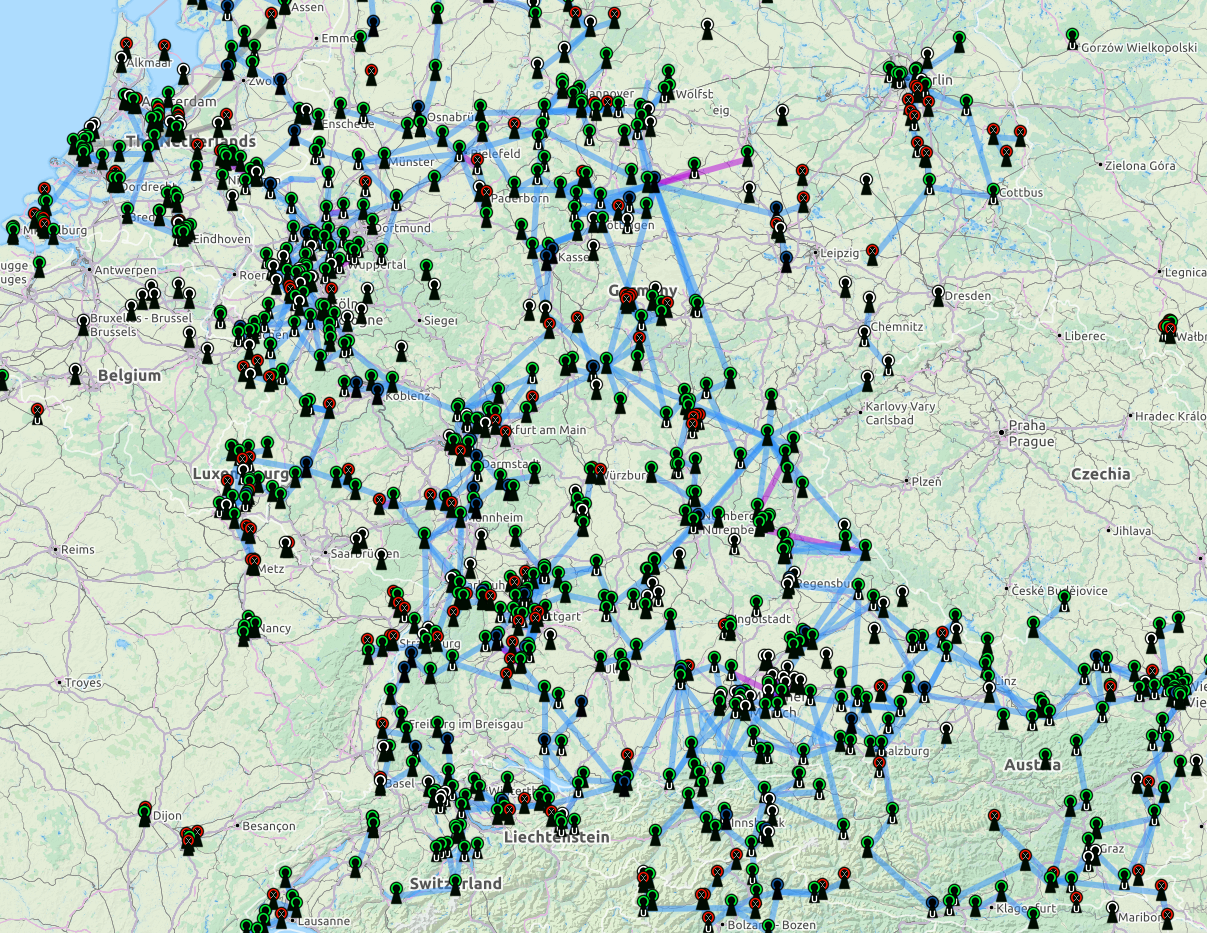 Mire használható?
Rádióamatőrökről lévén szó, természetesen összeköttetések létrehozására
Internetet igénylő rádióamatőr szolgáltatások internettől való függősége csökkenthető.
Nagy sávszélességet igénylő IP alapú szolgáltatásokat lehet elérhetővé tenni
Broadcasting szolgáltatások nyújtása
A hálózati linkek állapotának monitorozása.
Mire nem használható!
A Hamneten keresztül nem lehet közvetlenül elérni az internetet, a projektnek nem célja az internet hozzáférés biztosítása. Az internettől különálló hálózatként funkcionál.
Felépítése
A 13 cm-es és a 6 cm-es rádióamatőr sávokban működik (2,3 GHz és 5,8 GHz).
A gerinchálózat ipari kivitelű, 802.11n/ac szabványú, illetve nv2-t támogató eszközökből épül fel.
A gerinchálózat egyes csomópontjai között a hálózati kapcsolat irányított antennákkal, több tíz kilométer távolságból jön létre.
A gerinchálózat csomópontjaihoz olcsó, könnyen beszerezhető eszközökkel lehet kapcsolódni.
Hálózati térkép
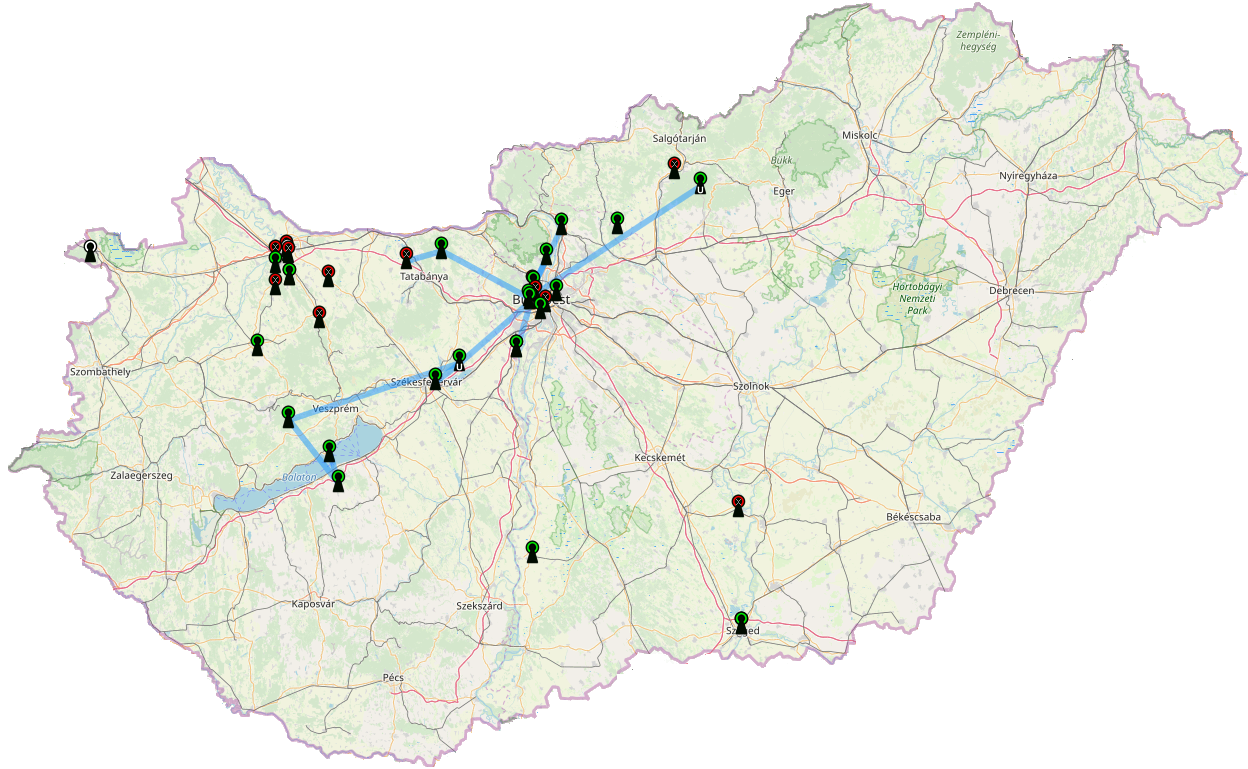 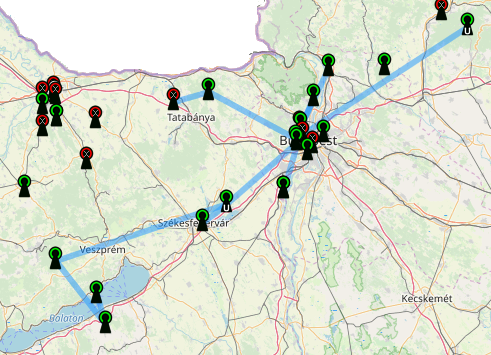 hg2hna (Kab-hegy)  - hg3hna (Gyugy-puszta) 33,7 km
hg5hnb (Budapest / RAK) hg4hna (Meleg-hegy) 38,9 km
hg4hna (Meleg-hegy)  - ha4kyb (Székesfehérvár) 16,2 km
hg5hna (Budapest / Hármashatárhegy) - hg7hna (Szentendre / Altiszti Akadémia) 12,7 km
ha2kdr (Gerecse mountain) - ha2non-1 (Tata) 14,9 km
hg5hnb (Budapest / RAK) - hg7hnb (Százhalombatta) 20,5 km
hg4hna (Meleg-hegy)  - hg2hna (Kab-hegy) 74,9 km
ha5kdr (Budapest / Őzike u.) – ha2kdr (Gerecse mountain) 40,8 km
Ha5kdr (Budapest / Őzike u.) – hg6hna (Galyatető) 84,3 km
hg5hna (Budapest / Hármashatárhegy) - hg7hnc (Vác / Toperini Industrial Park) 26,5 km
ha5kdr (Budapest / Őzike u.) – hg5hnc (Budapest / Hármashatárhegy) 6,3 km
ha5kdr (Budapest / Őzike u.)  - hg5hnb (Budapest / RAK) 1,3 km
ha5kdr (Budapest / Őzike u.) - hg5hna (Budapest / Hármashatárhegy) 5,8 km
hg3hna (Gyugy-puszta) - hg2hnb (Tihany) 13,1 km
Képek forrása: https://hamnetdb.net
Hozzáférési pontok
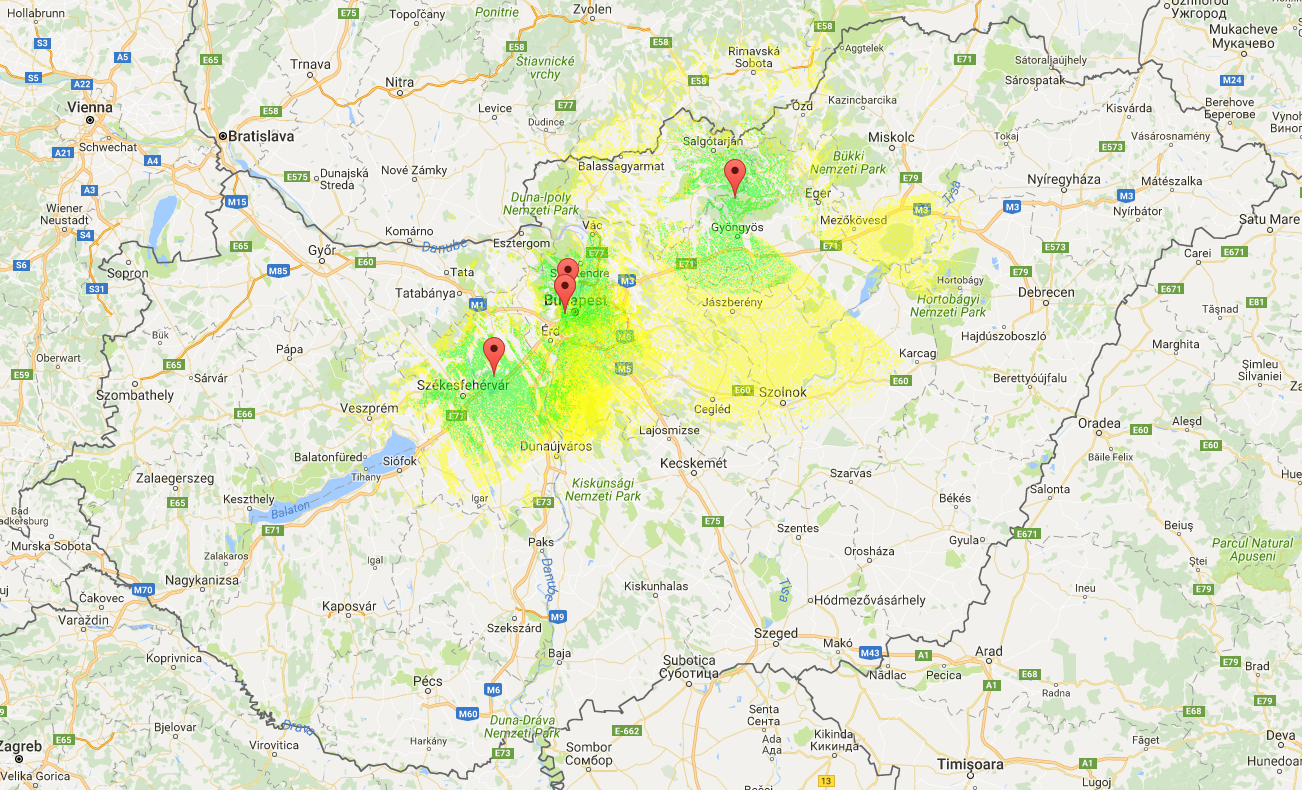 hg5hnb Budapest / Széchenyi-hegy (32Mb/s)
SSID: hamnet-hg5hnb-east
SSID: hamnet-hg5hnb-south
FREKVENCIA: 2362 MHz
FREKVENCIA: 2397 MHz
POLARIZÁCIÓ: vízszintes (és függőleges)ÜZEMMÓD: 802.11 (G és N üzemmód)
TITKOSÍTÁS: nincs
SÁVSZÉLESSÉG: 5 MHz
hg6hna Galyatető (16 Mb/s)
SSID: hamnet-hg6hna
FREKVENCIA: 2362 MHz
POLARIZÁCIÓ: Függőleges
ÜZEMMÓD: 802.11 (G és N üzemmód)
TITKOSÍTÁS: nincs
SÁVSZÉLESSÉG: 5 MHz
hg5hna Budapest / Hármashatárhegy (16Mb/s)
SSID: hamnet-hg5hna
FREKVENCIA: 2397 MHz
POLARIZÁCIÓ: Függőleges
ÜZEMMÓD: 802.11 (G és N üzemmód)
TITKOSÍTÁS: nincs
SÁVSZÉLESSÉG: 5 MHz
hg4hna Velencei-tó / Meleghegy (16Mb/s)
SSID: hamnet-hg4hna
FREKVENCIA: 2392 MHz
POLARIZÁCIÓ: Függőleges
ÜZEMMÓD: 802.11 (G és N üzemmód)
TITKOSÍTÁS: nincs
SÁVSZÉLESSÉG: 5 MHz
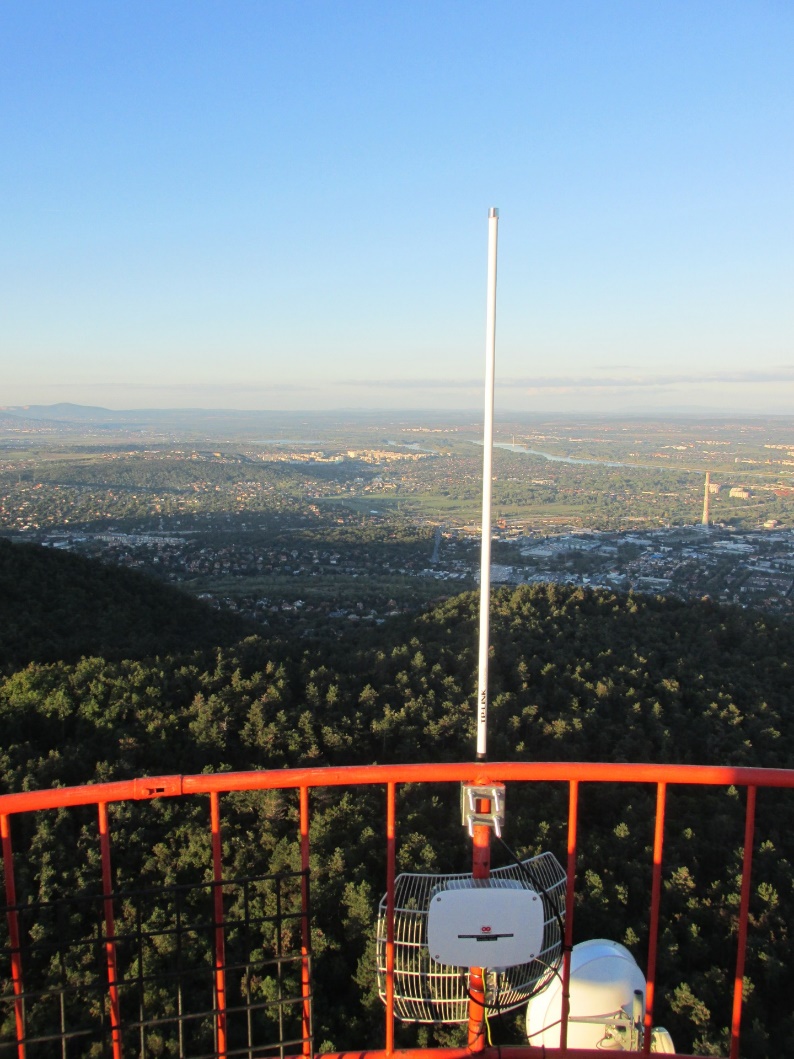 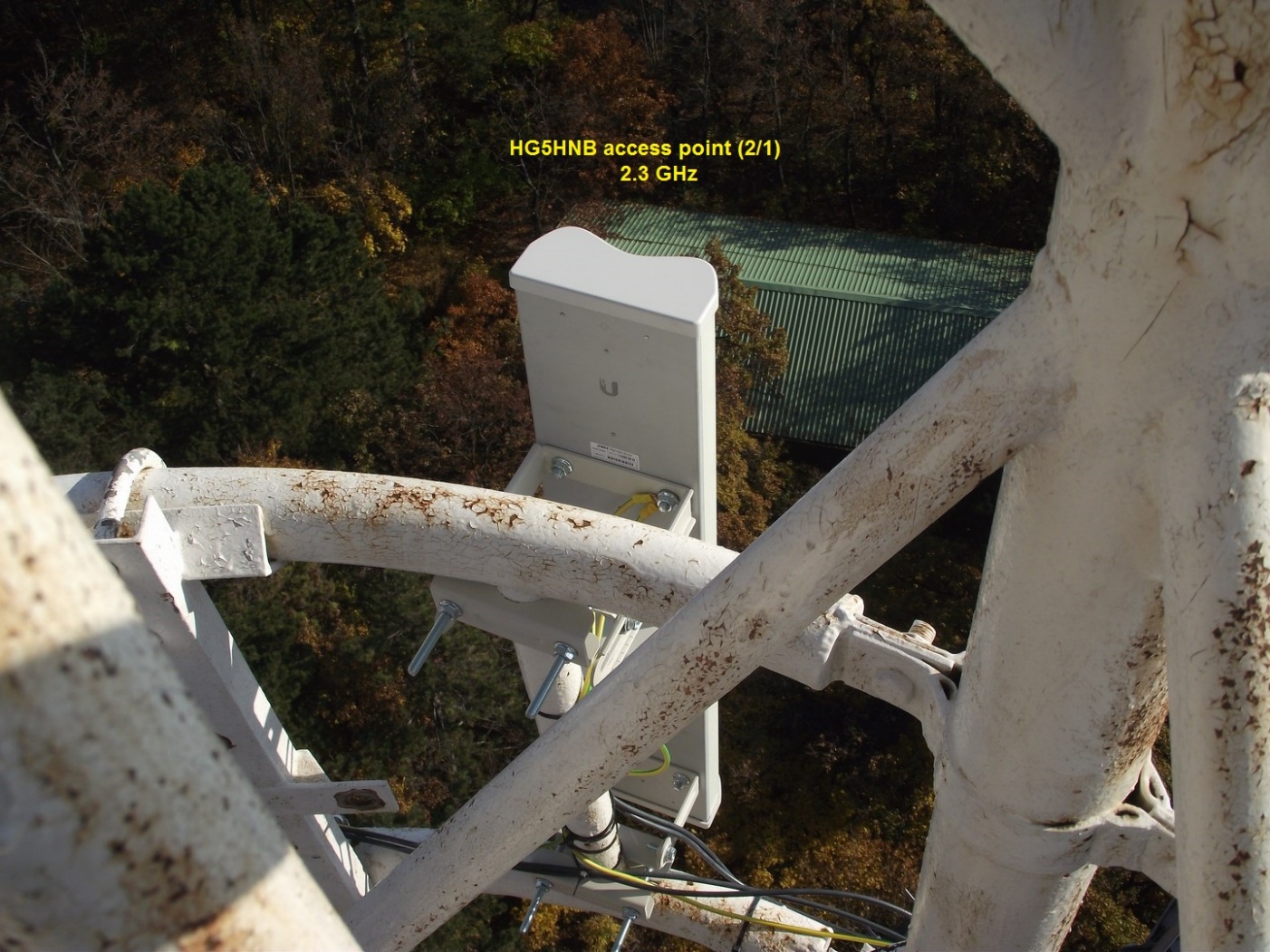 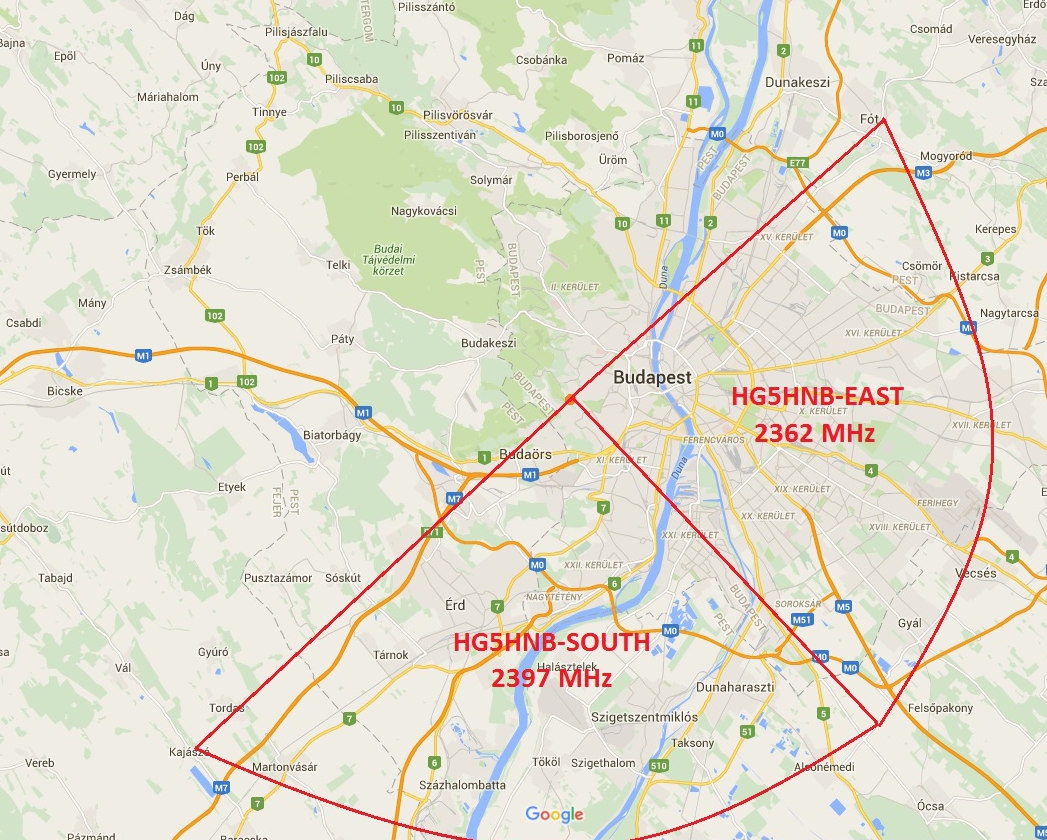 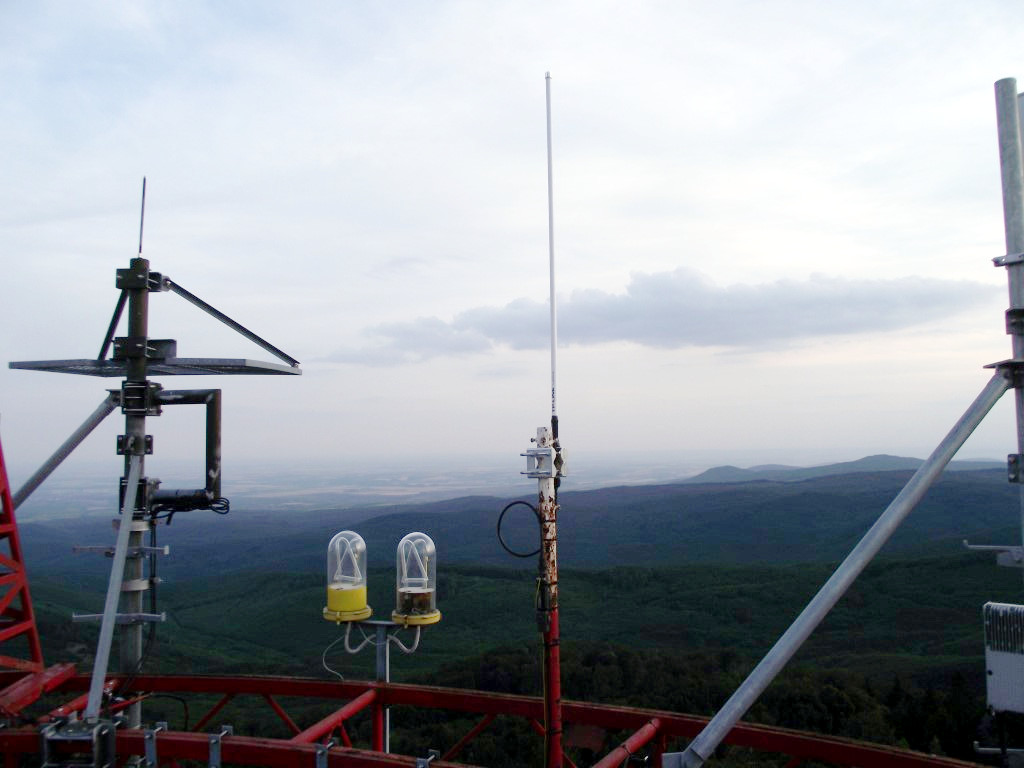 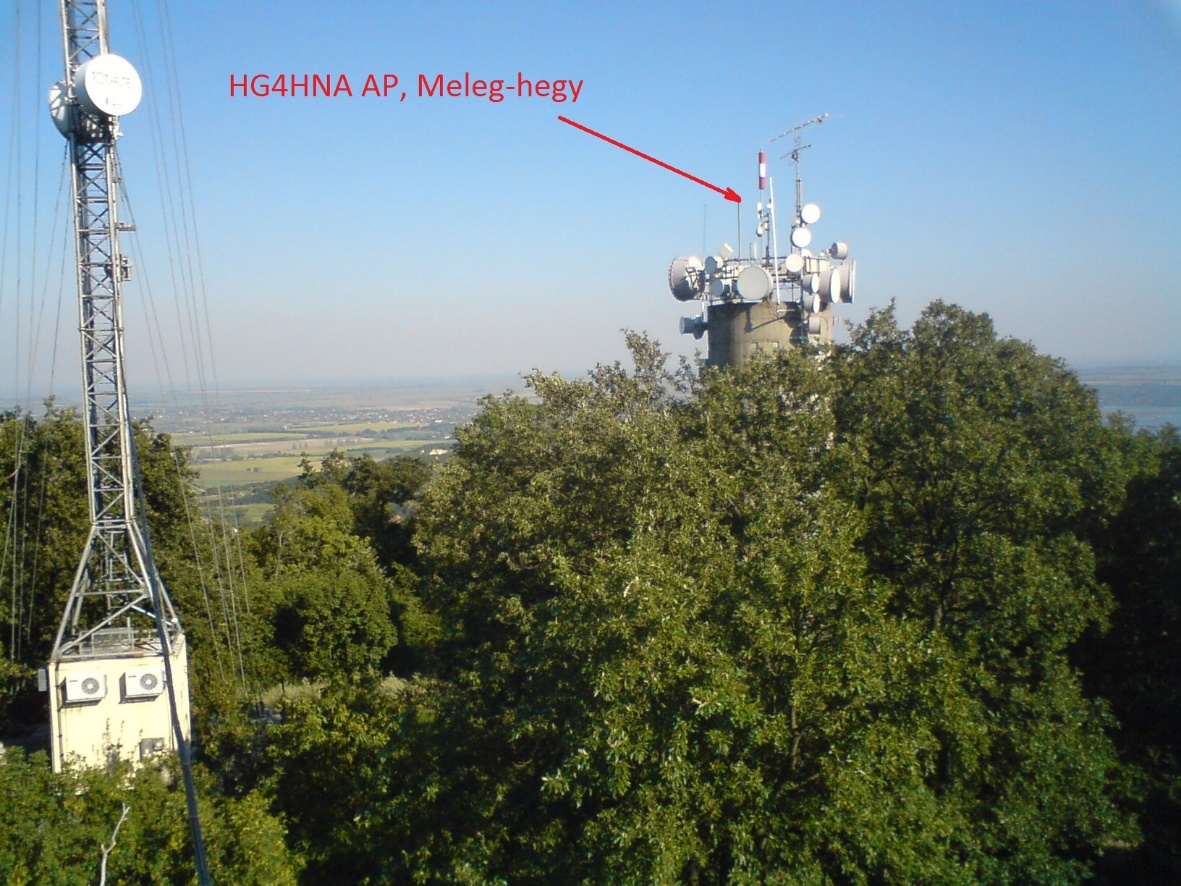 Képek forrása: https://hamnetradio.hu
Hálózat- és eszközmenedzsment
Mire használjuk
Analóg és digitális módú átjátszók összekapcsolása
Echolink
DMR
System Fusion
D-Star
élő HD kamerák elérése
WebSDR állomások elérése
A hálózati linkek állapotának monitorozása
VoIP telefonhálózat (bevezetés alatt, tesztüzemben)
Felhasználhatósága a kutatásban
Adatátviteli jellemzők vizsgálata
Hálózati forgalom vizsgálata, elemzése
Nagy sebességű, kis késleltetésű IP hálózat majdnem szabad felhasználásra
Elérhetősége
A hálózat elérése ingyenes regisztrációhoz kötött.
A sikeres regisztrációhoz érvényes rádióamatőr igazolvány szükséges

A hálózathoz kapcsolódás a jelenleg üzemelő AP-kon keresztül lehetséges
Köszönöm a figyelmet!